Конспект непосредственно организованной деятельности детей  младшего возраста по ознакомлению  с  окружающим миром  «Дикие и домашние животные»
МБДОУ МО г. Краснодар «Центр – детский сад №121» Воспитатель: Ежова Ольга Алексеевна
Воспитатель: Рубанова Галина Михайловна
Тема: «Дикие и домашние животные»
Цель: Закрепление знаний детей младшего возраста о диких и домашних животных.
Задачи: 
1. Познавательная .Закрепление знаний детей младшего возраста о диких и домашних животных и их детёнышах.
2. Развивающая. Способствовать развитию связной речи, артикуляционного аппарата при произношению  гласных звуков по звукоподражанию.
3. Воспитывающая. Воспитывать чувство любви к окружающему миру, бережное отношение к  обитателям живой природы.
Предварительная работа
Чтение сказок, заучивание стихов и потешек о животных.
Путешествие на поезде
Мохнатенькая, усатенькая, молоко пьёт, песенки поёт!
Развитие артикуляционного аппарата
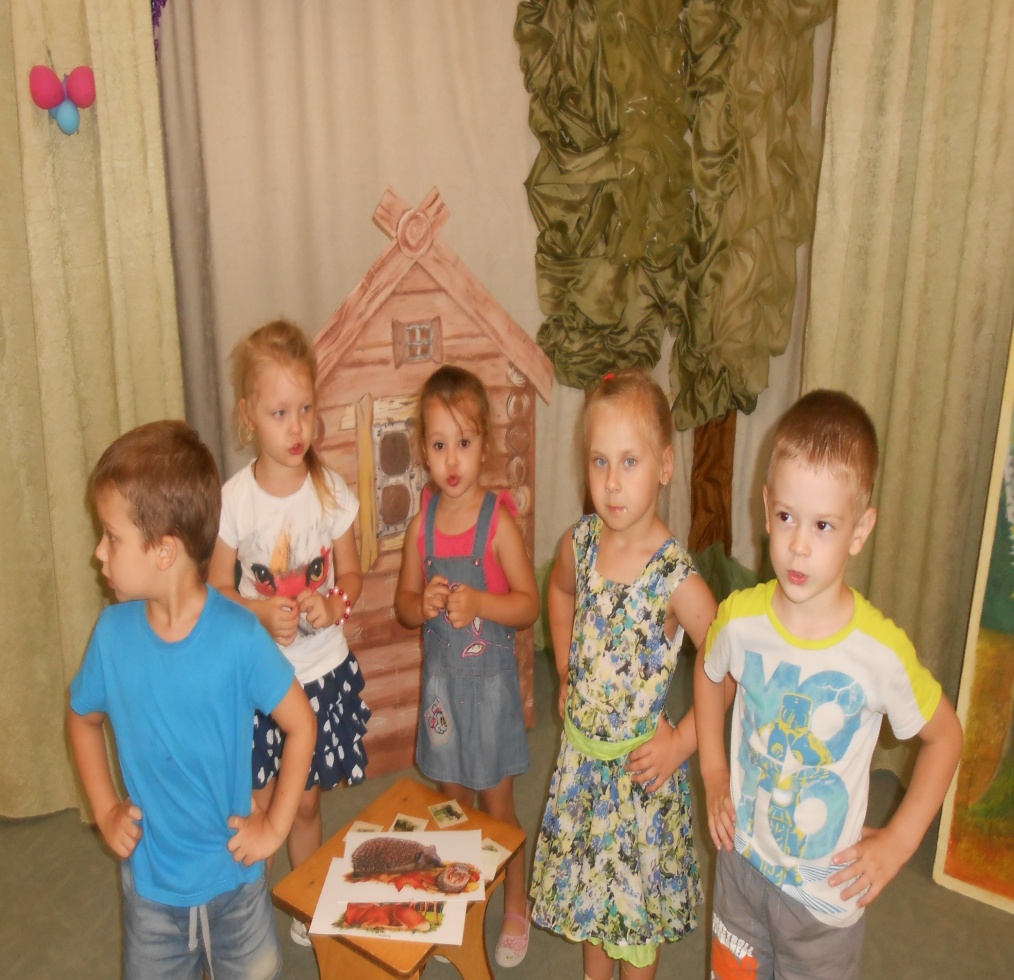 Игра «Кто чей малыш?»
Подвижная игра «Кто, где живёт?»